Figure 3. Baseline muscle activity and frequency-modulated activation of the same muscles. All records included in this ...
Cereb Cortex, Volume 26, Issue 8, August 2016, Pages 3335–3344, https://doi.org/10.1093/cercor/bhv151
The content of this slide may be subject to copyright: please see the slide notes for details.
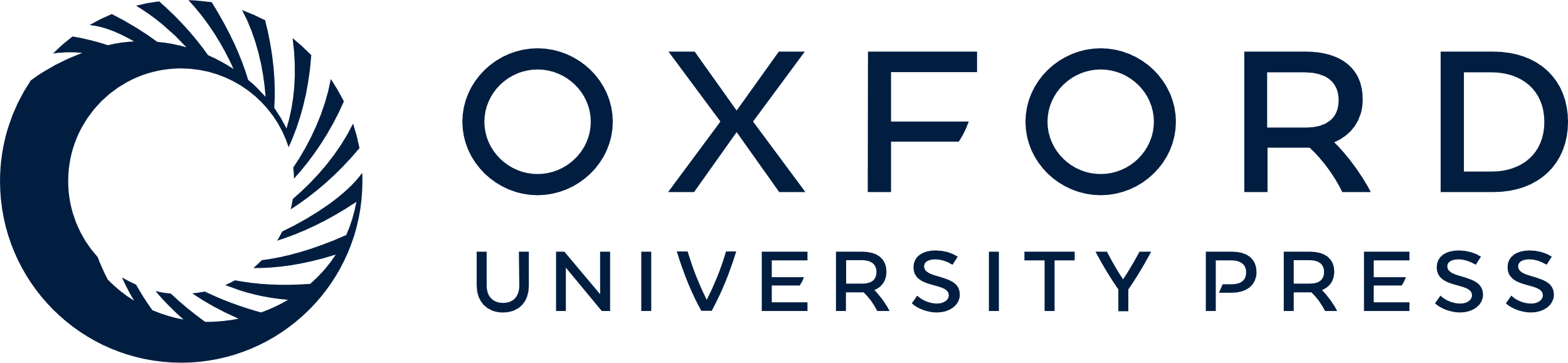 [Speaker Notes: Figure 3. Baseline muscle activity and frequency-modulated activation of the same muscles. All records included in this figure were obtained from cortical site 5 (Fig. 1). (A and B) ED 4,5 and FDP EMG activity associated with wrist extension and flexion, respectively, in the absence of stimulation. (C) Stimulus-triggered averages for ED 4,5 and FDP acquired at 30 µA. The stimulus is shown as a light gray line superimposed on the EMG records. (D and E) Wrist extension and flexion, respectively, in response to frequency-modulated stimulation. The period of stimulation is represented by gray shading. (F) Frequency-modulated stimulation beginning midway through the dynamic phase of movement. (G) Response of ED4,5 during extension (i) and FDP during flexion (ii) in response to the first cycle of modulated stimulation (iii). Records are expansions of those in D, E, and F indicated by the corresponding colors. The number under each set of records is the number of events averaged. EMG activity has been uniformly scaled for each muscle. For muscle abbreviations, see Materials and Methods. Wrist position record (gray line) is superimposed on each EMG record, and ranges from 40° ± 10 in flexion to 30° ± 15 in extension. Upward deflection of the position record is flexion.


Unless provided in the caption above, the following copyright applies to the content of this slide: Published by Oxford University Press 2015. This work is written by (a) US Government employee(s) and is in the public domain in the US.]